Compliance  & Substantive Testing
STMIK WIDYA CIPTA DHARMA
It is a requirement that the compliance officers conclusion is based on sufficient, competent evidence
What is the purpose of getting evidence?
Compliance Office Observation
Notes from Interview
Internal Documentation
How can be obtain evidence
Contract with external parties
Result of compliance test
Re Performance
Confirmation
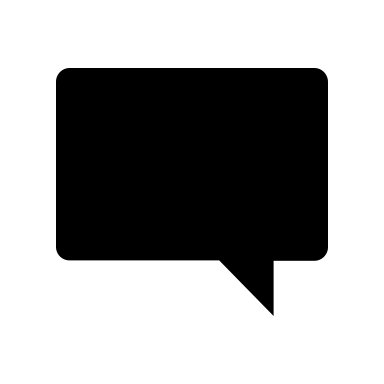 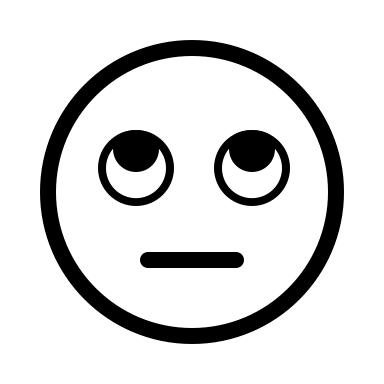 Can you add more hours in and I give you $500
Finance Departement
Staff
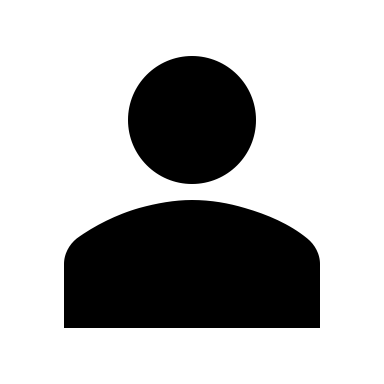 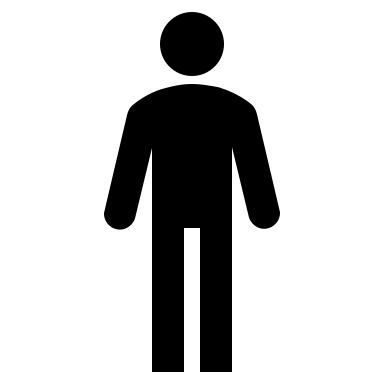 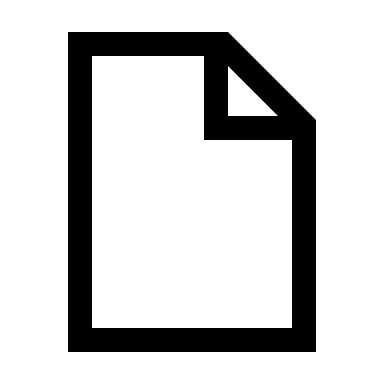 What is re-performance
Prepare Payroll
$10,000/ Month
Requestd for system
Development
Company A
IT Officer
Company  B
Outsource IT Developer
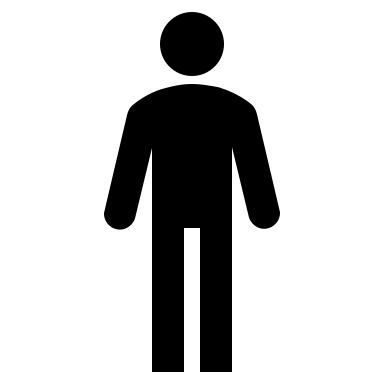 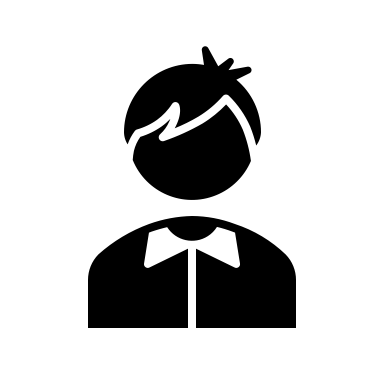 What is Confirmation
Developed
New System
$2 M Invoice
Check with 
Company B
Cost $2M to develop system ?
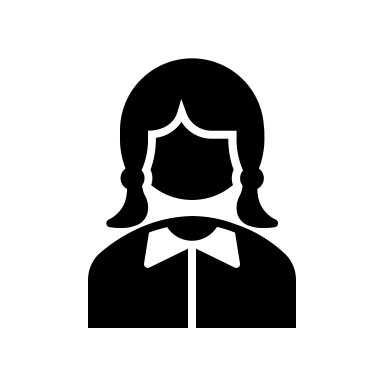 Compliance Officer
Independence of the provider of the evidence
Qualification of the individual providing the information or evidence
Objectivity of the evidence
Timing of the evidence
What are the determinants to evaluate evidence
Review IS organization Structure
Review IS Policies and procedures
Review IS Documentation
Interiview Appropriate Personnel
Observe Process and employee Performance
What are the techniques to get evidence ?